Dia D de mobilização social
Dia de vacinação estadual


Proposta: 15/04/2023


Ampla divulgação à população


Vacinação:
COVID bivalente
COVID monovalente
Influenza
Rotina
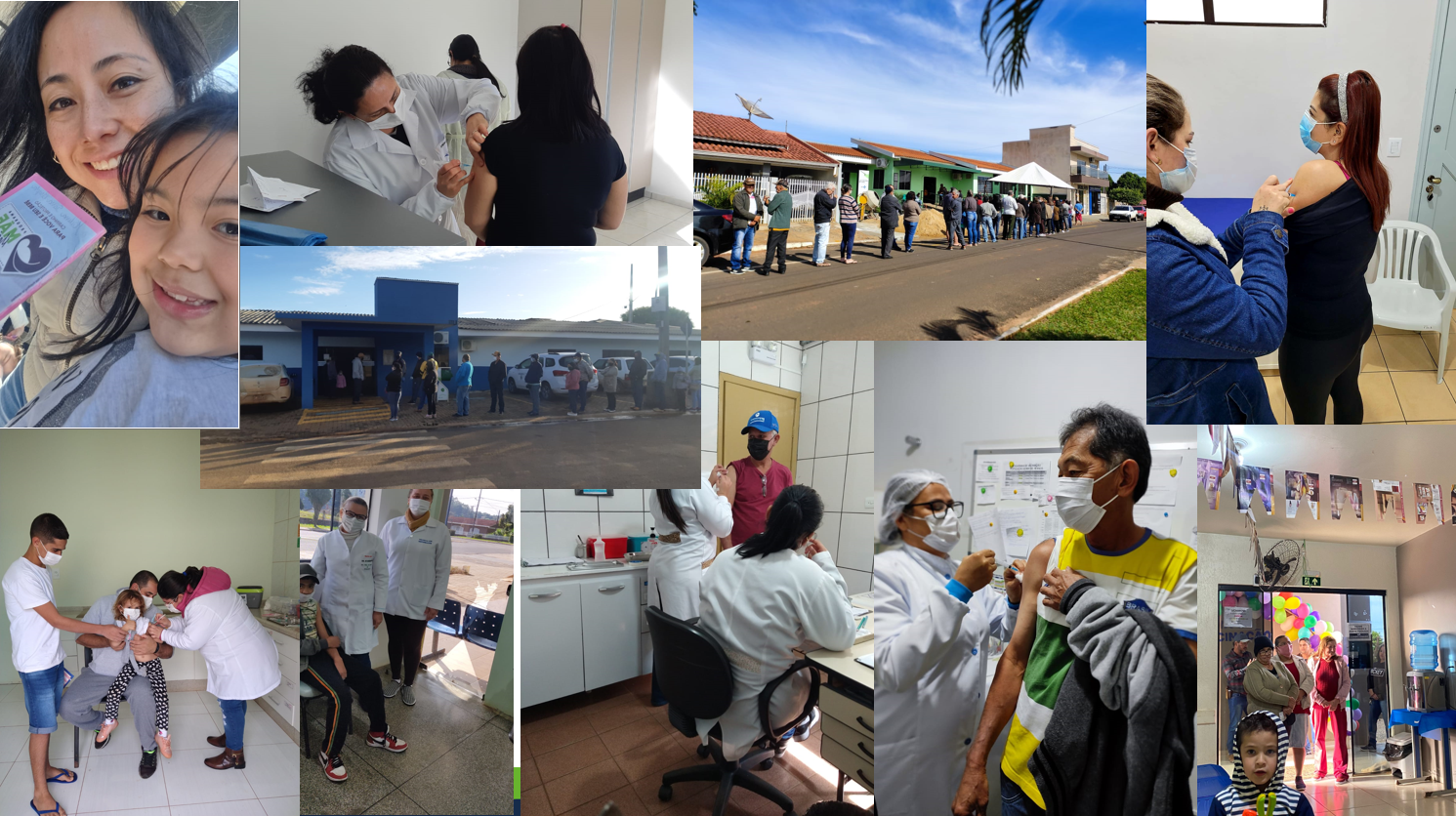